Привет, мой маленький друг! 
Я приготовил для тебя задания. Давай проверим, насколько хорошо знаешь свою Малую Родину?
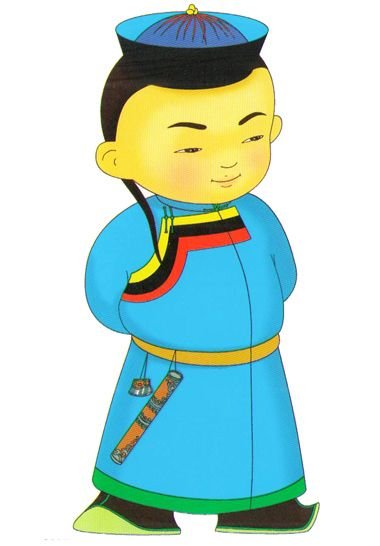 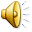 Найдите герб 
Российской Федерации
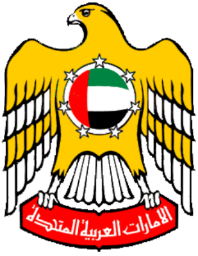 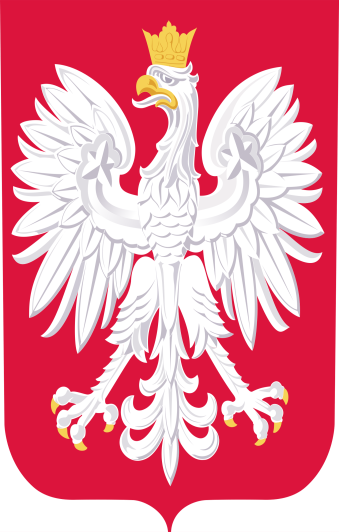 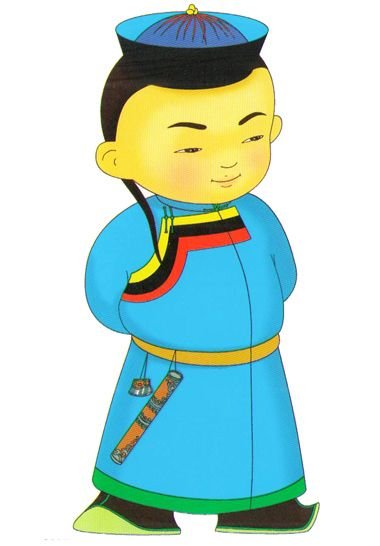 2
1
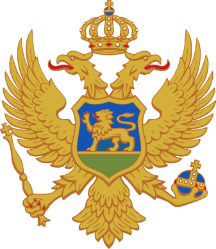 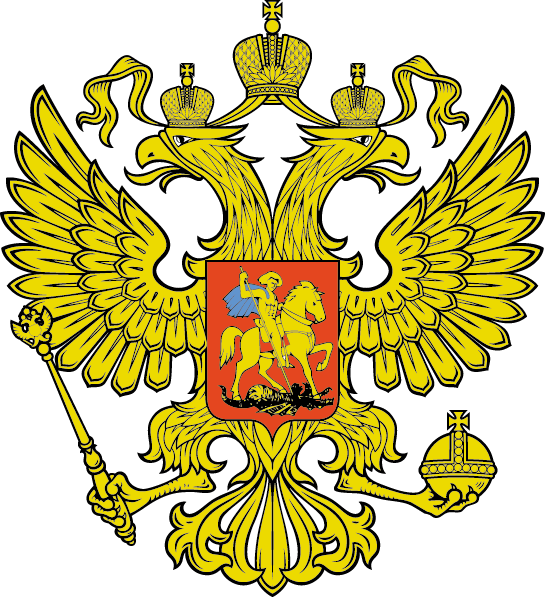 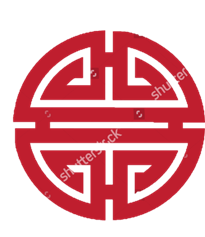 4
3
Найдите герб Агинского бурятского округа
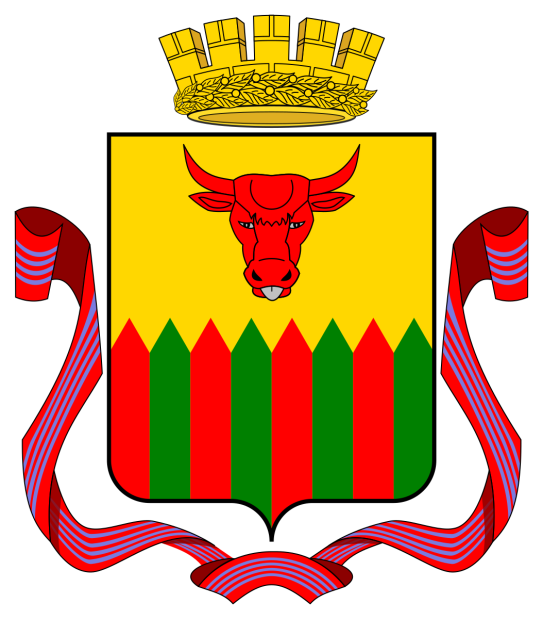 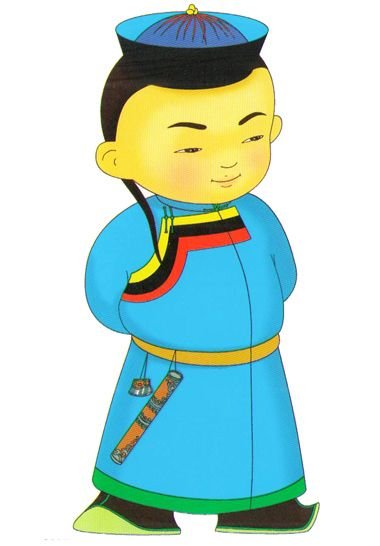 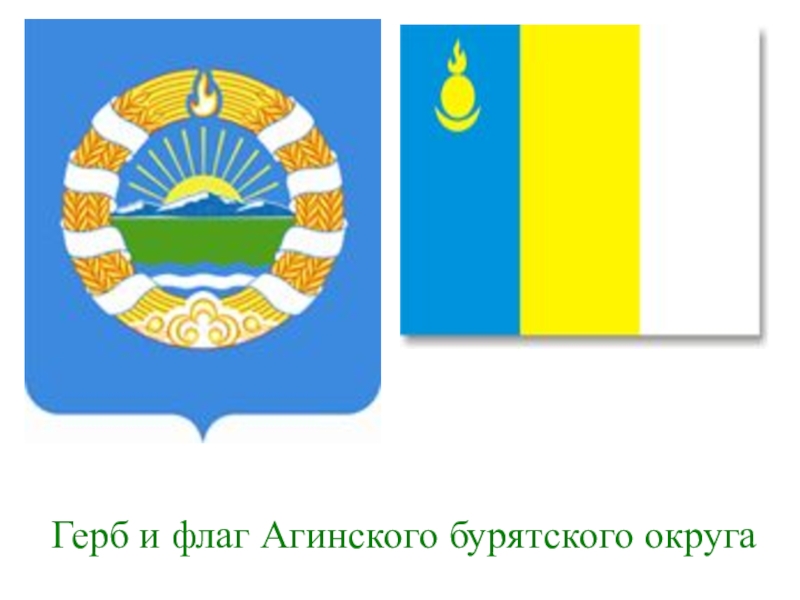 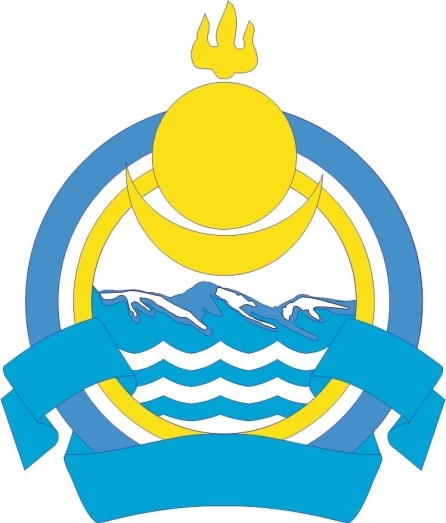 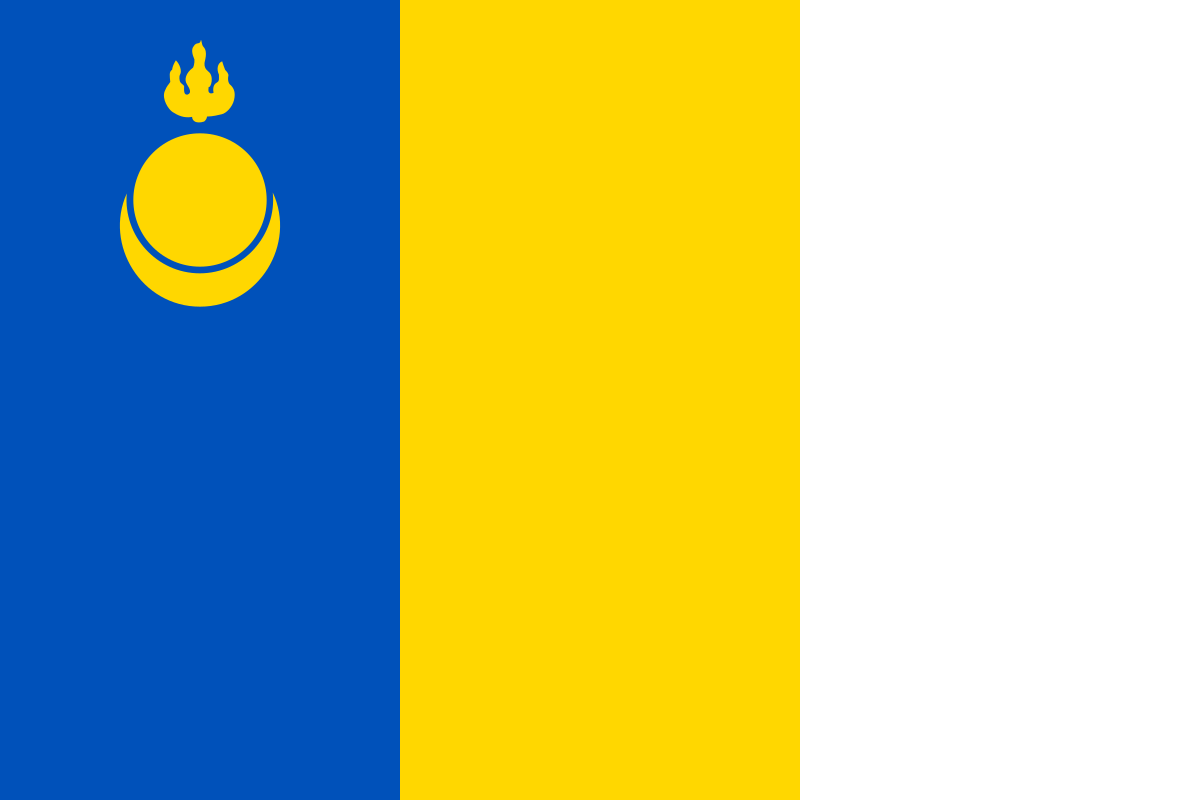 Найдите флаг      Агинского          бурятского округа
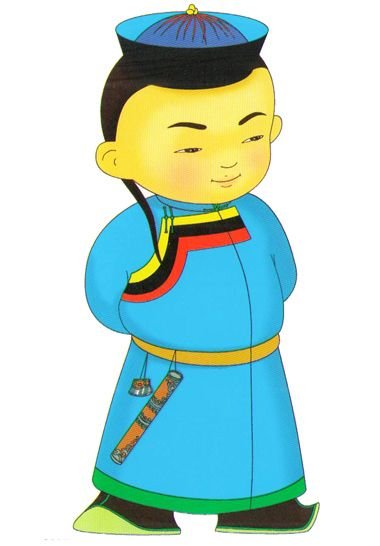 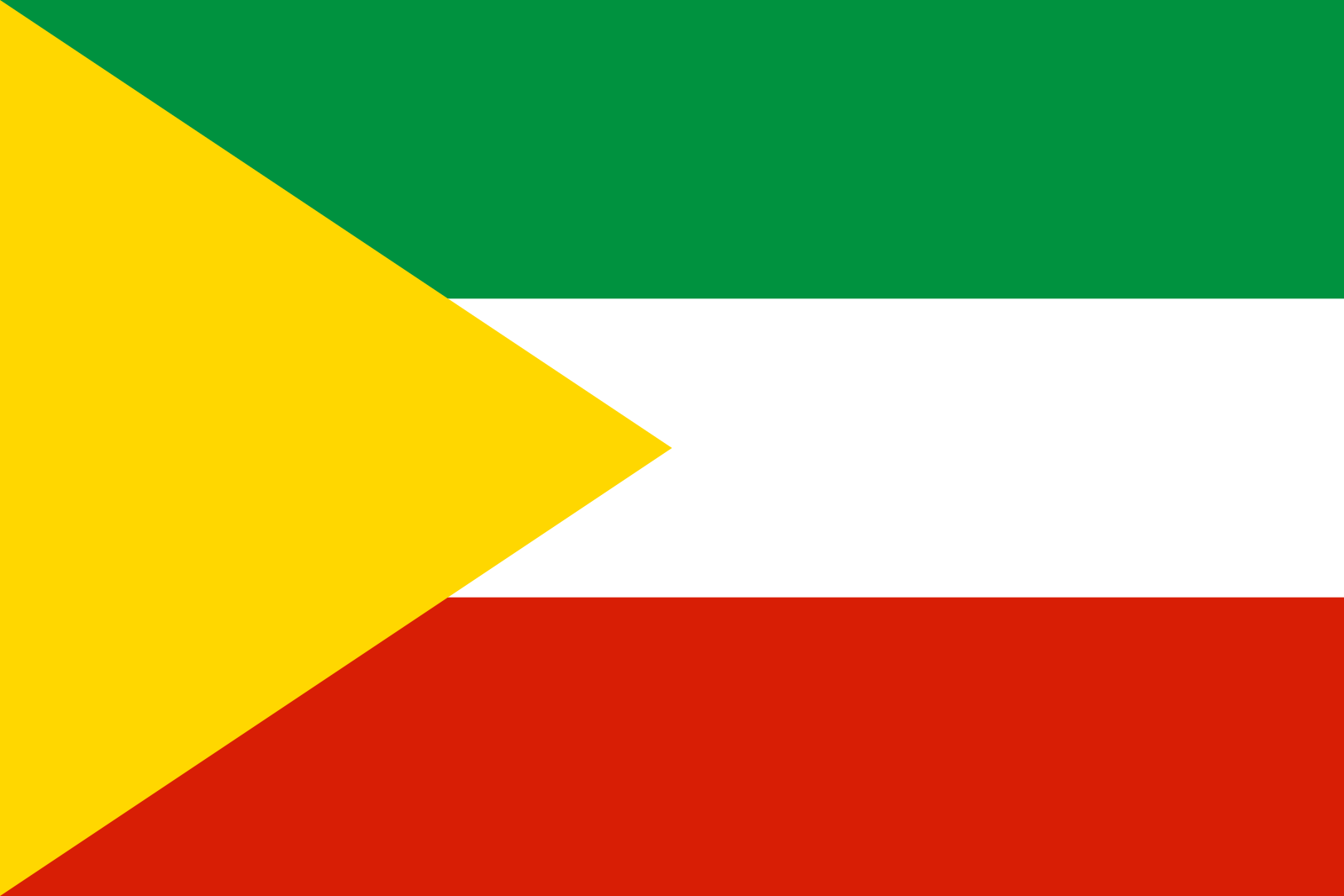 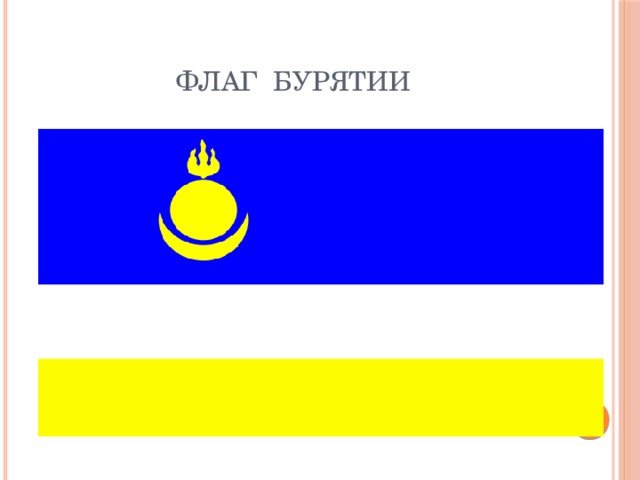 Найдите достопримечательности с.Амитхаша
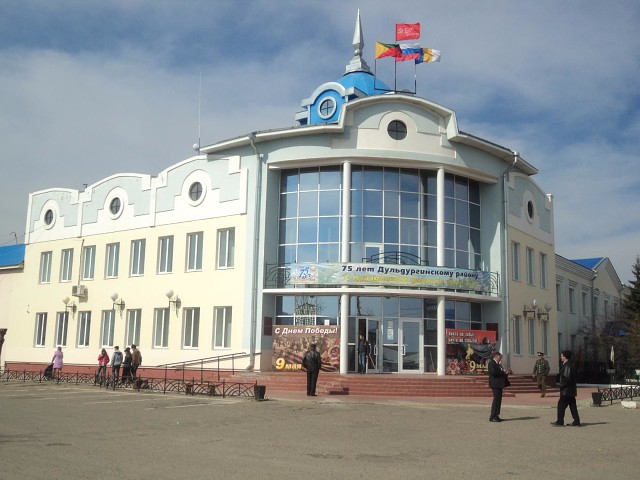 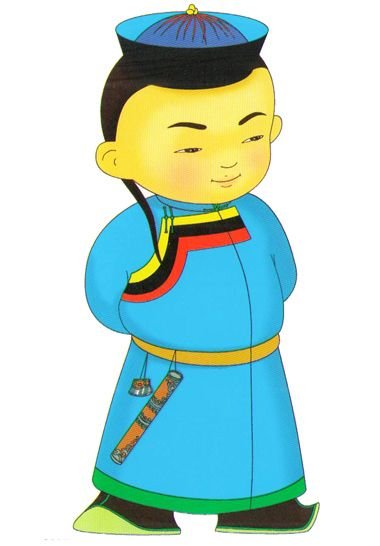 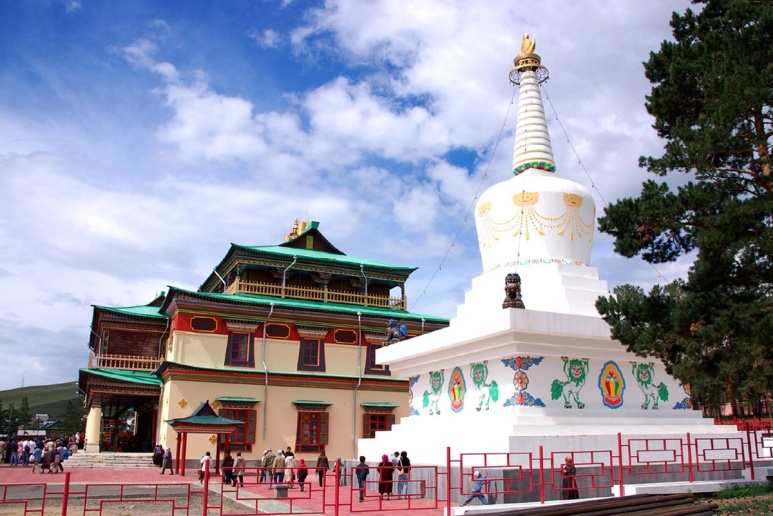 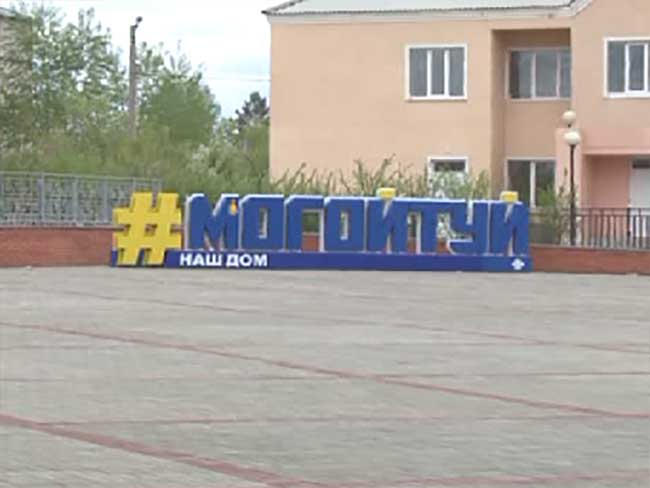 Отлично!
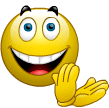 Молодцы!